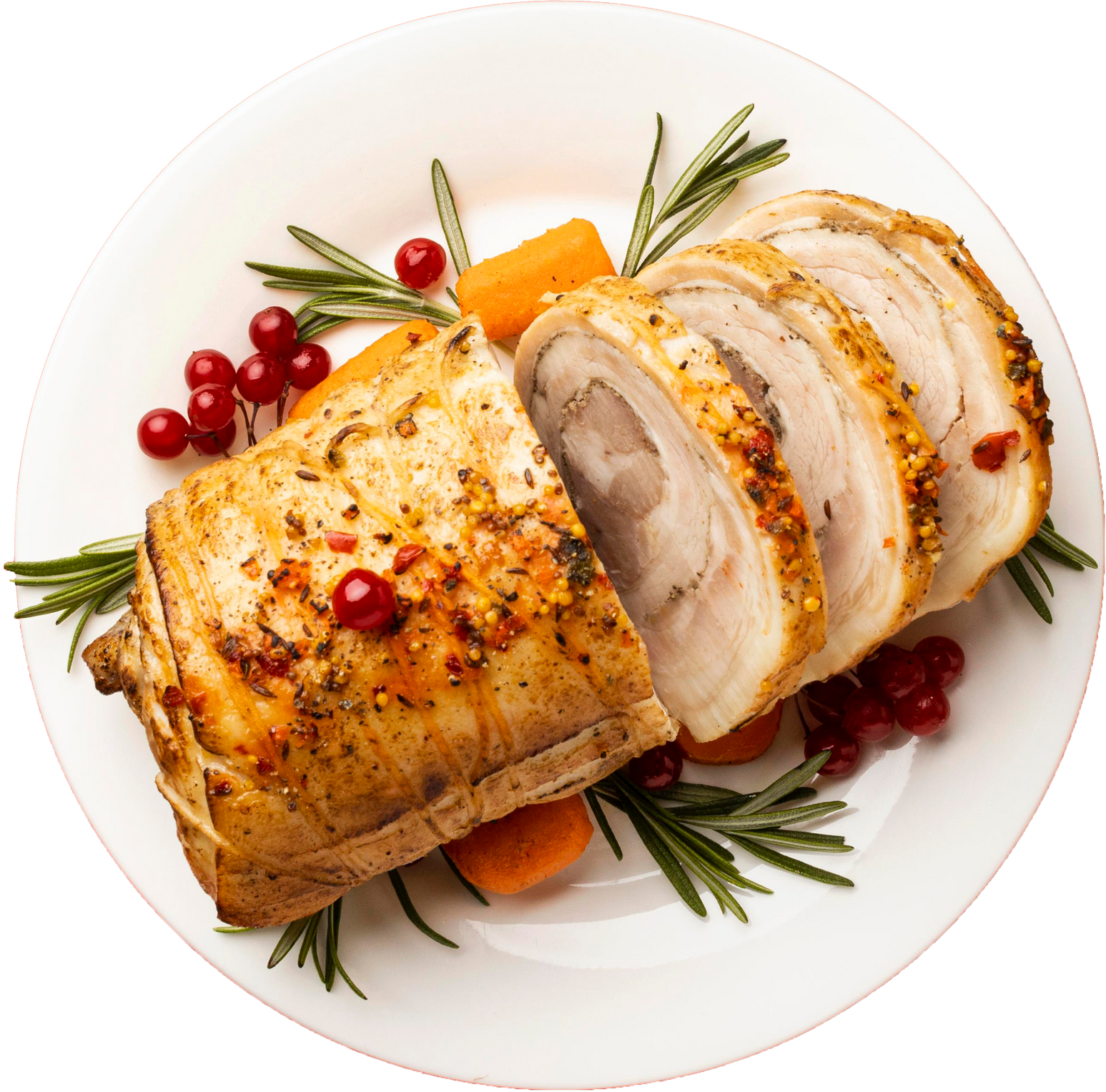 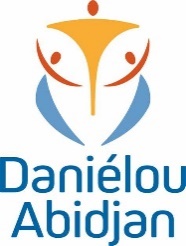 MENU QUOTIDIEN 
GSMD
DEJEUNER
SEMAINE  DU  09 AU 13 DECEMBRE   2024
LUNDI
MARDI
MERCREDI 3
JEUDI
VENDREDI
Plat

SPAGHETTIS DIALLO AU BOEUF


Garniture


Dessert

ANANAS
Plat

POULET SAUCE LEGUMES


Garniture

RIZ MARRON

Dessert

ORANGE
Plat

POULET AU FOUR,OIGNONS CONFITS

Garniture

PATATES DOUCES SAUTEES

Dessert


CREPE AU SUCRE
Plat

POISSON FRIT,SEGMENTS

Garniture

ATTIEKE

Dessert

PAPAYE